CHỦ ĐỀ 8
PHÉP NHÂN, PHÉP CHIA
BÀI 46
KHỐI TRỤ, KHỐI CẦU
YÊU CẦU CẦN ĐẠT:
- Củng cố khả năng nhận dạng khối trụ và khối cầu; 
- Củng cố kĩ năng xử lí vấn đề trong bài toán có quy luật hình.
- Liên hệ, nhận biết được các đồ vật gần gũi có dạng khối trụ, khối cầu. 
- Năng lực Tự chủ - tự học, giao tiếp - hợp tác, giải quyết vấn đề và sáng tạo.
- Phẩm chất: chăm chỉ (chăm học).
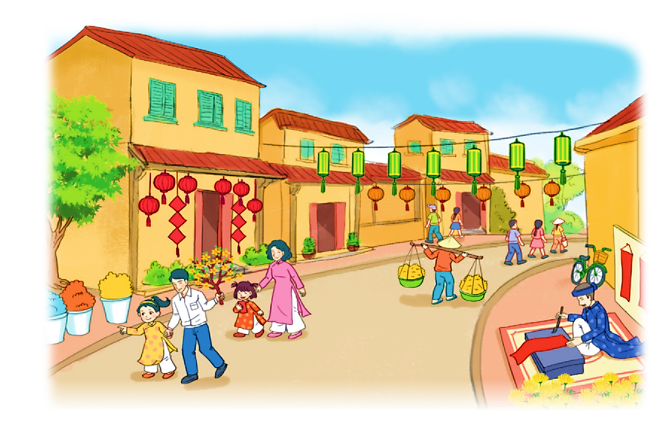 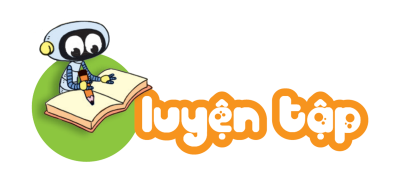 7
6
5
2
3
4
1
1
?
Số
2
3
4
5
1
6
12
9
10
11
8
7
Trong bức tranh có:
7
12
?
?
a)          đèn lồng dạng khối trụ.
b)           đèn lồng dạng khối cầu.
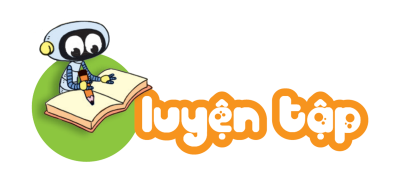 2
Chọn hình thích hợp đặt vào dấu “?”.
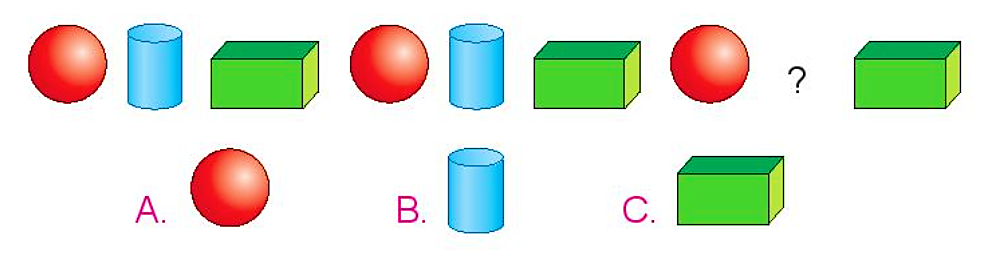 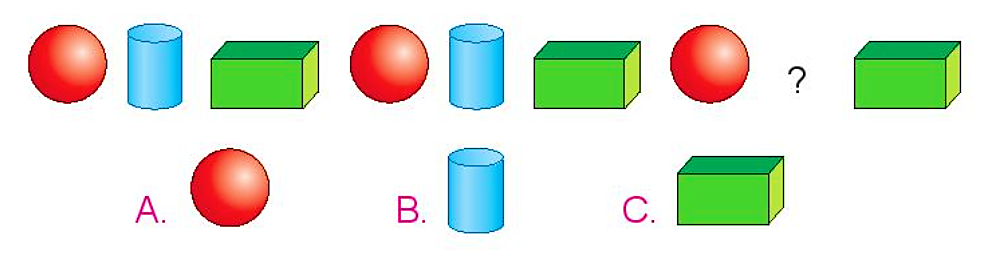 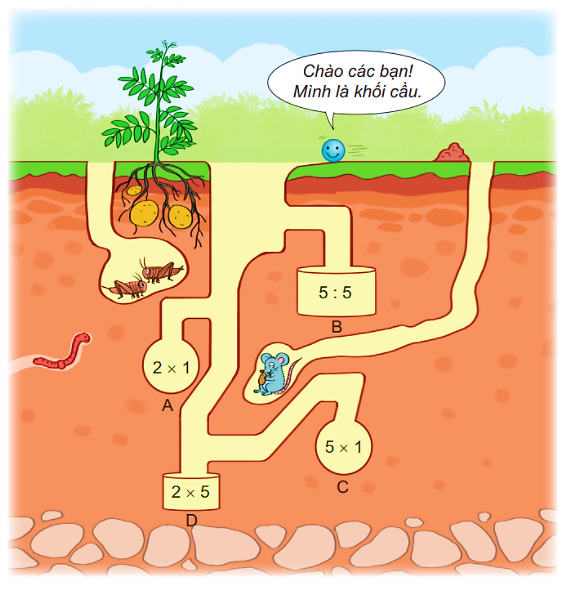 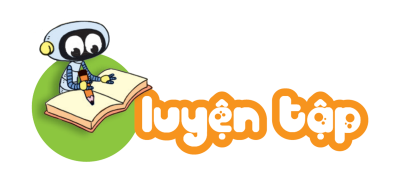 3
Bạn khối cầu sẽ rơi vào khoang khi phép tính có kết quả lớn nhất. Khoang đó có dạng khối trụ hay khối cầu?
26
26
26
26
10
2
1
5
 Khoang đó có dạng khối trụ.
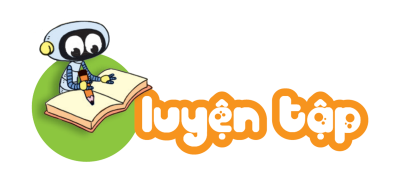 4
Nếu xếp các hộp có dạng khối trụ theo cách dưới đây thì hình D sẽ cần bao nhiêu hộp?
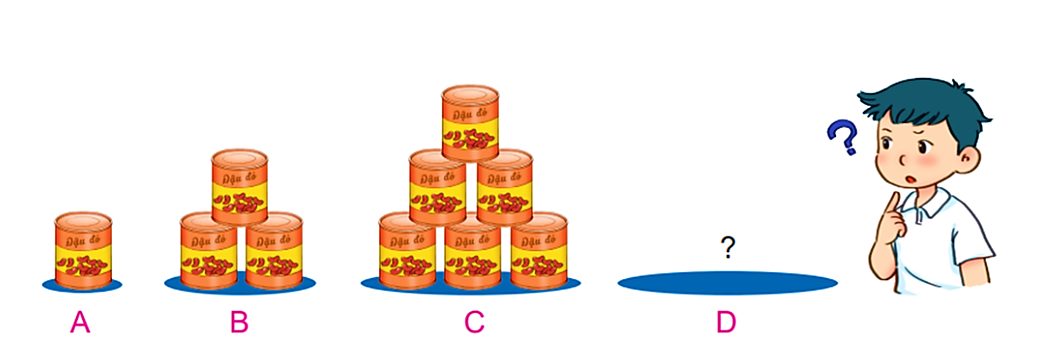 1
4
3
2
2
3
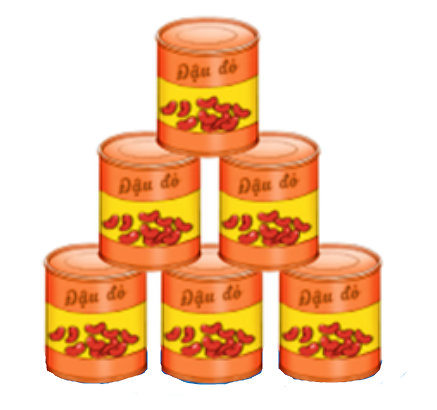 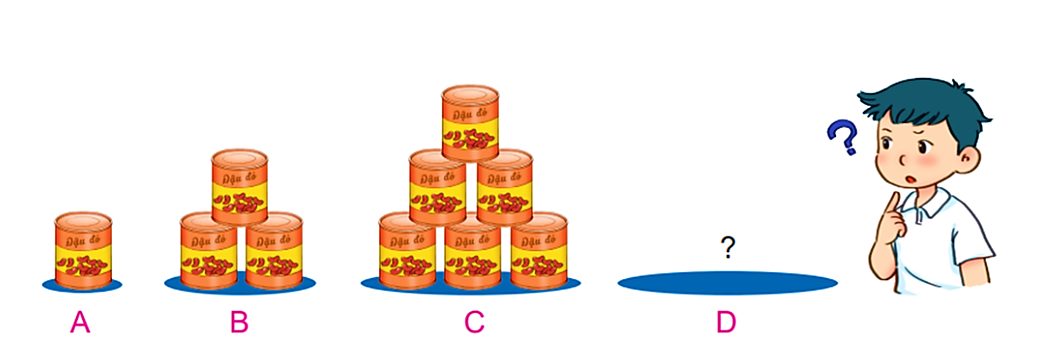 1
4
 Mỗi hình sẽ tăng thêm 1 hộp theo hàng ngang và tăng thêm 1 hàng theo hàng dọc. Vậy hình D sẽ có 10 hộp.
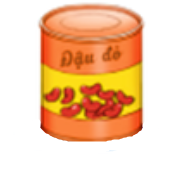 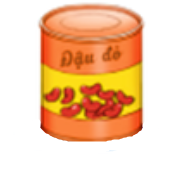 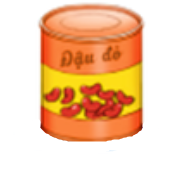 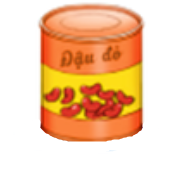